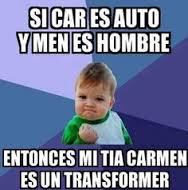 In Spanish, the future is a ______________________ 
consisting of ____________________.

It is formed as follows:

_____________________ + _____________________
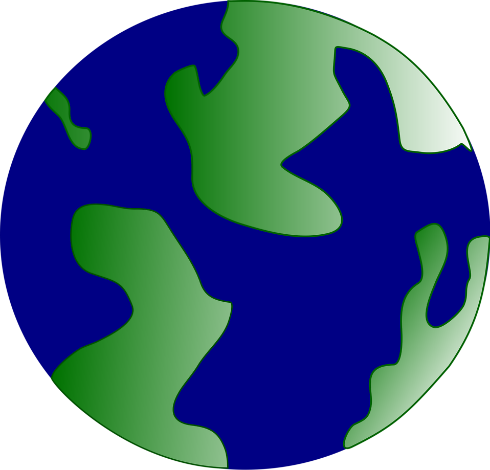 simple tense
one word
future ending
future stem
All verbs have ___________________________________________
For most verbs, __________________________________________
Verbs that have accent marks in the infinitive ____________________________________________.
Ej: oír _______________	reír __________________
The future tense is generally used to describe events that _________________________________________________________________
the same set of future endings.
the future stem is in the infinitive.
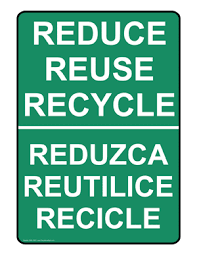 lose this accent mark in the future
reiré
oiré
will (or will not) happen some time in the future.
é
iré
reduciré
resolveré
reciclaré
ás
resolverás
reciclarás
reducirás
irás
á
reducirá
reciclará
resolverá
irá
emos
iremos
reciclaremos
reduciremos
resolveremos
án
irán
reducirán
resolverán
reciclarán
Irregular Stems:
dir-
podr-
har-
pondr-
saldr-
querr-
habr-
tendr-
sabr-
vendr-